Lecture 26: Anatomy of a C++ Class
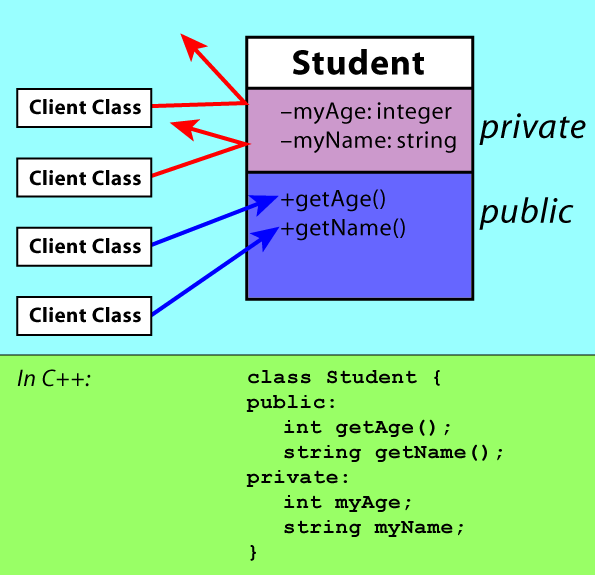 Topics:
Why C++?
The Class Declaration
Scope
Example
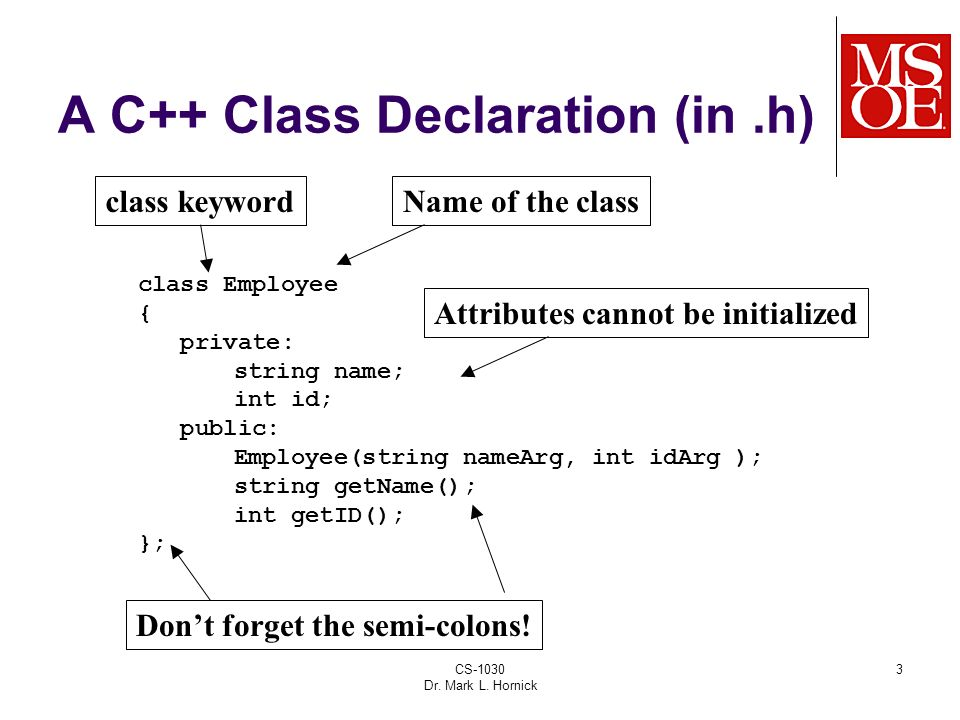 Resources:
SL: C++ Primer
GfG: C++ Classes
TP: C++ Classes and ObjectsIB: The Evolution of C++
Summary
Why C++: 
C++ provides a mechanism for binding together data structures and functions that operate on those data structures.
C++ allows explicit control the application programming interface (API).
C++ facilitates an object-oriented programming environment.
Many things introduced into the C++ language found their way back into the C programming language.
Significant New Reserved Words:
Class: defines the beginning and end of the definition of a class similar to the keyword “struct” in C.
Public/Private/Protected: allows you to control the visibility of data and functions in your API.
Significant New Functionality/Terminology:
Instantiate An Object: simply means creating an instance of a class.
Constructors/Destructors: functions that are used to control how an object is created and destroyed.
“.” and “->”: used to access functions and data in a class.